DIPLOMOVÁ PRÁCE
Návrh způsobu realizace dopravy pro seniory, osoby ZTP a matky s dětmi v mikroregionu Milevsko
Autor:		Bc. Tadeáš Fuchsík
Vedoucí práce:	Ing. Jiří Čejka, Ph.D. 			
Oponent:		Ing. Josef Hajný, DiS.
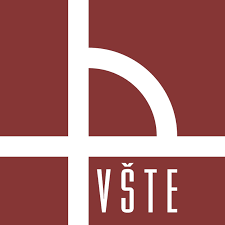 Vysoká škola technická a ekonomická v Českých Budějovicích
Cíl práce
Cílem práce je na základě kritické analýzy současného stavu dopravy ve městě Milevsko zpracovat návrh atraktivního řešení dopravy seniorů, osob ZTP a matek s dětmi v městě Milevsko a blízkém okolí.
1
Použité metody
Metoda vědeckého pozorování
Analýza
Metody vícekriteriálního hodnocení variant
2
Zájmové území
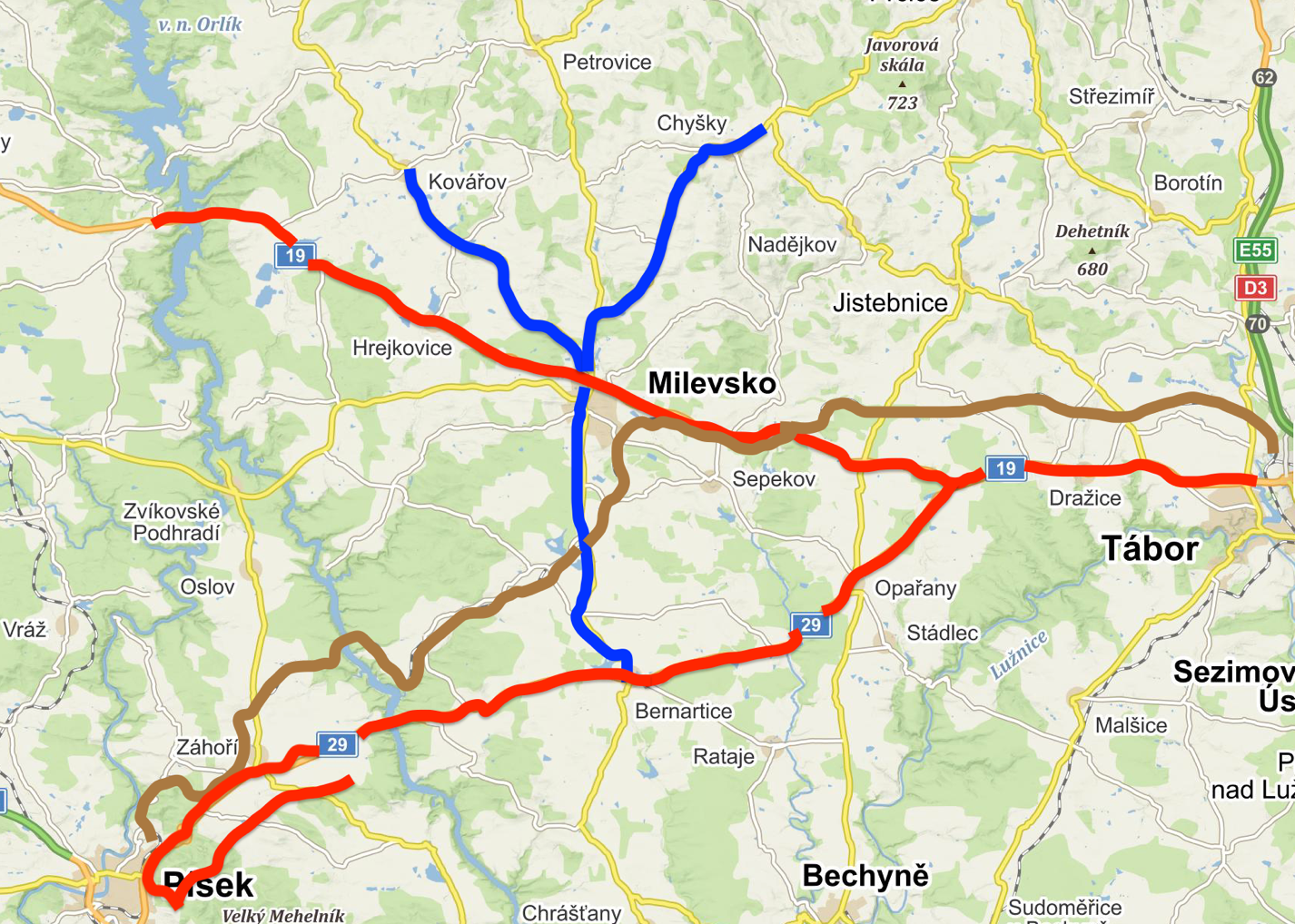 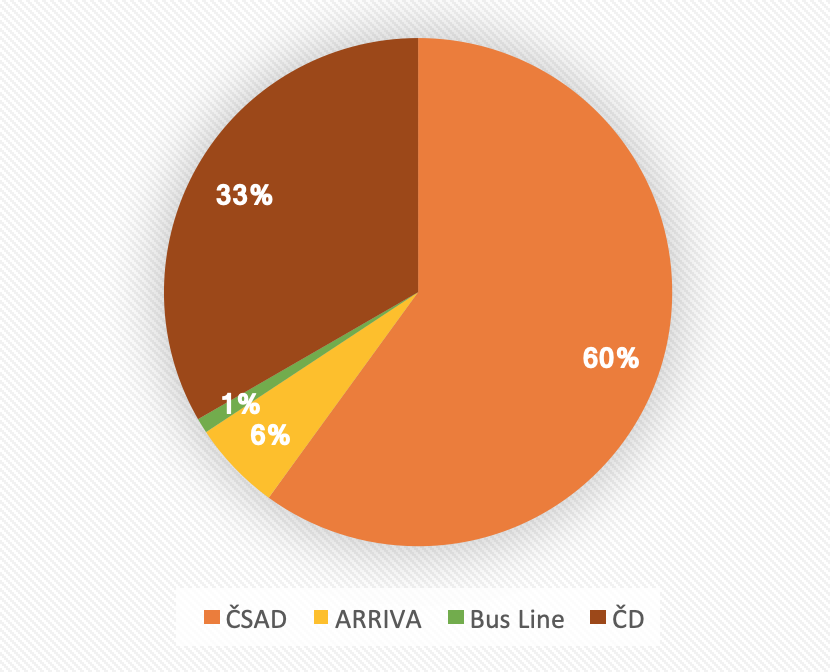 Město Milevsko a okolí
Silnice I. třídy číslo 19 a 29
Trať číslo 201
Dopravci – ČSAD,  ARRIVA, Bus Line
3
Současný stav řešeného problému
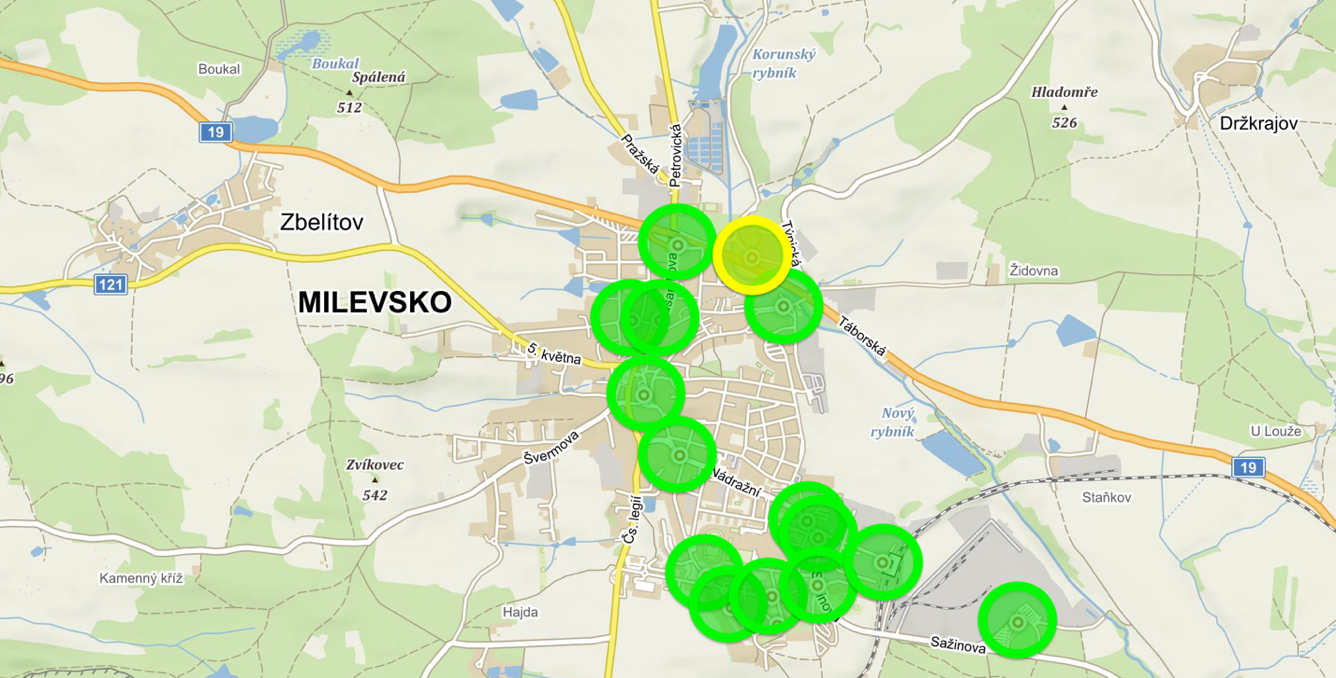 MHD Milevsko
15 zastávek, 1 nevyužitá
Nedostačující pokrytí města
4
Návrh 1
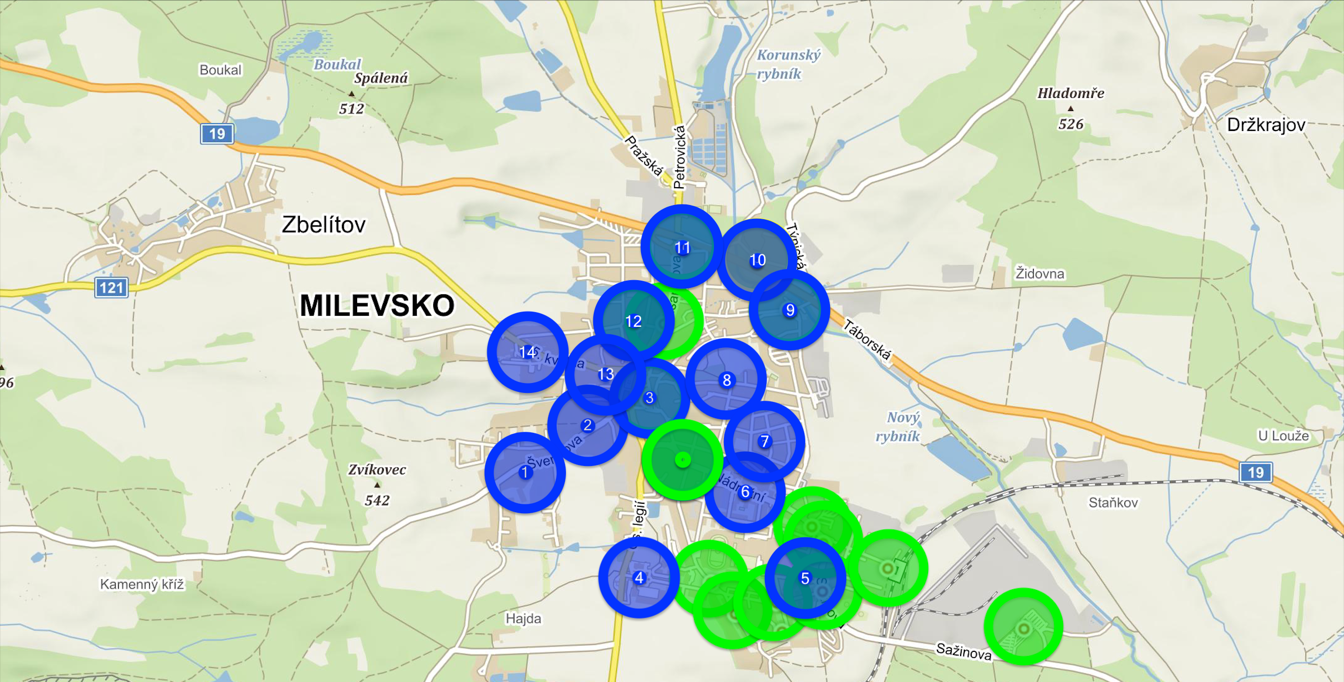 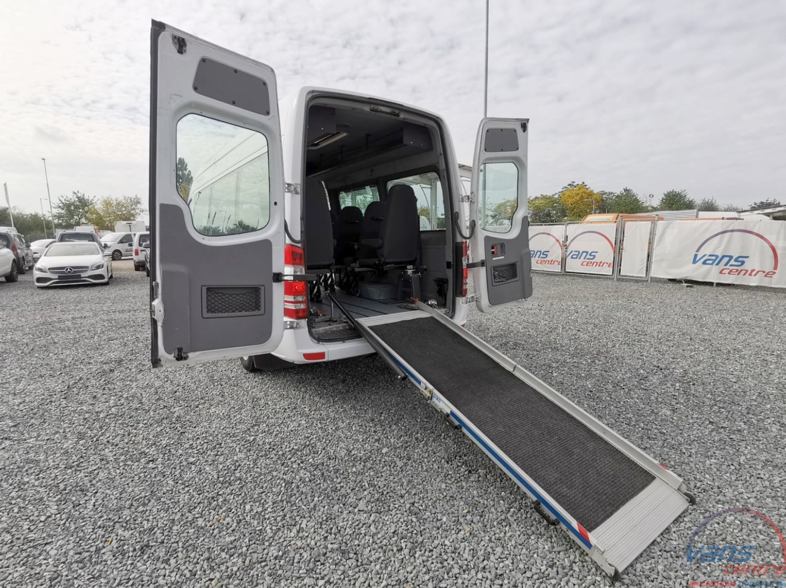 Nová linka MHD
14 zastávek, 8 nových
Obsluha pomocí vozidla Mercedes- Benz Sprinter
5
Návrh 2
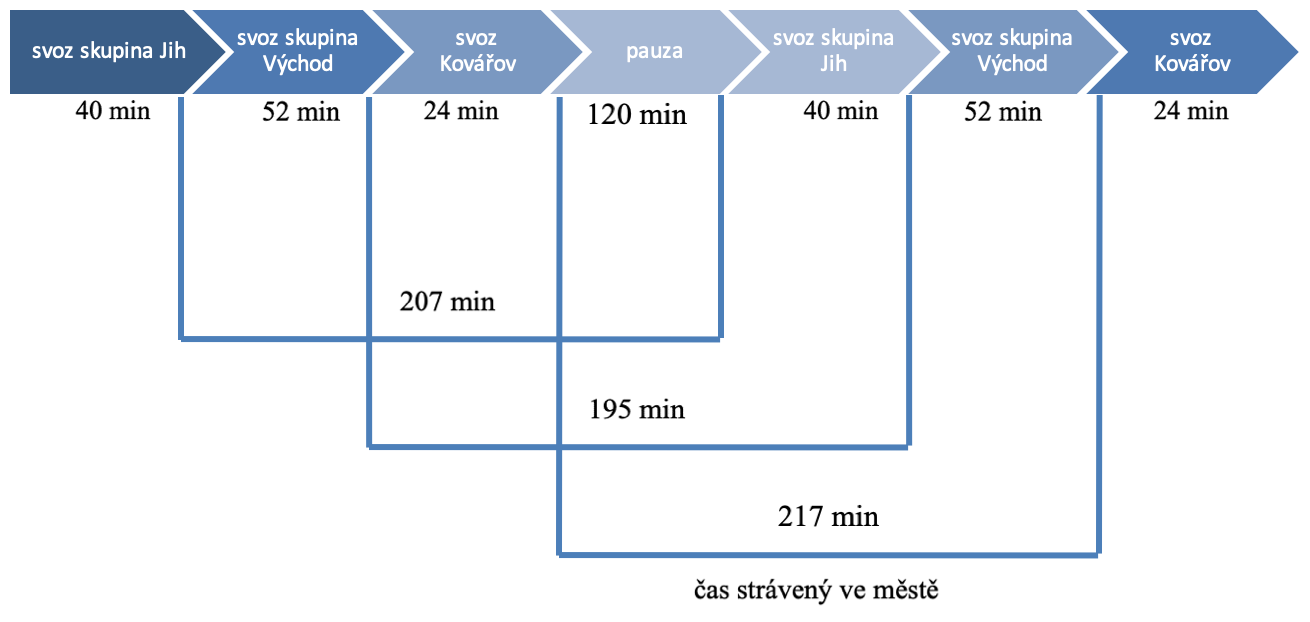 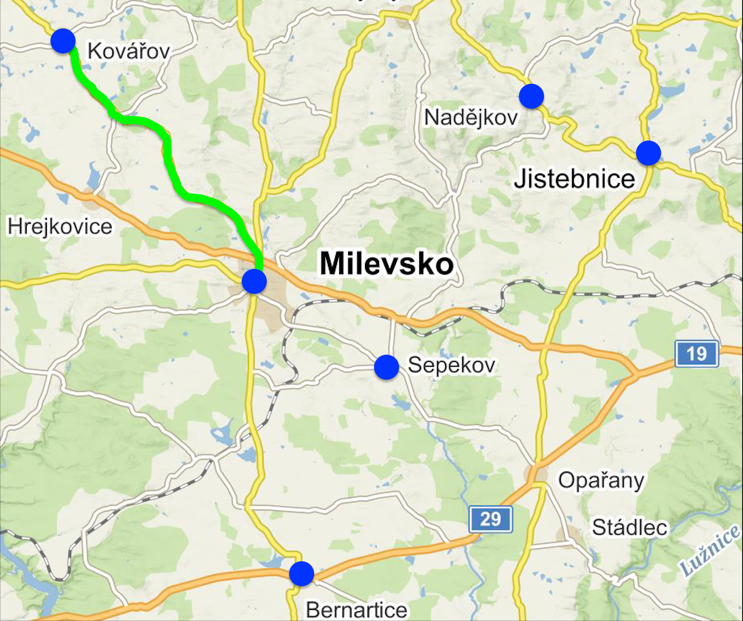 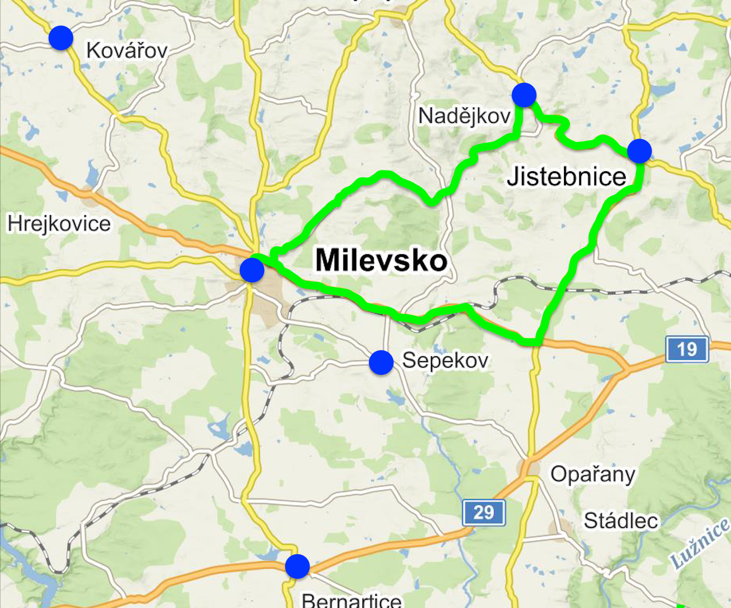 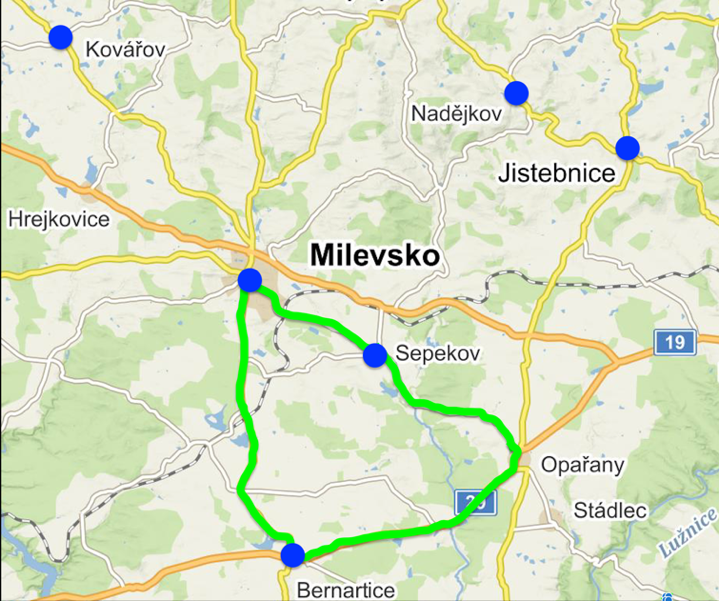 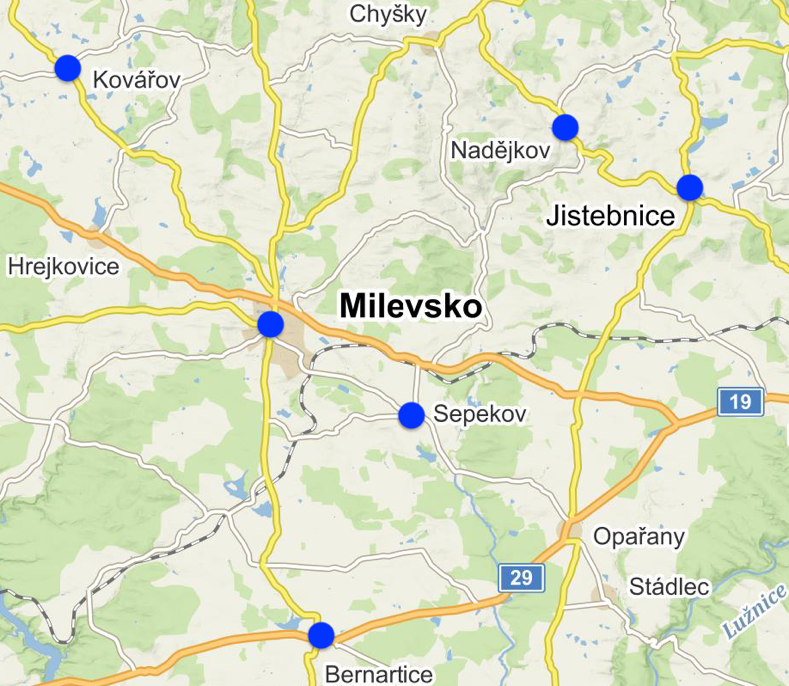 Systém senior taxi
Obsluha domovů pro seniory
Rozdělení obcí na 3 skupiny
6
závěrečné shrnutí
Nová linka MHD
Nová služba senior taxi
8
Děkuji za pozornost.
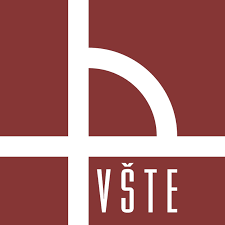 8
Doplňující otázka vedoucího BP
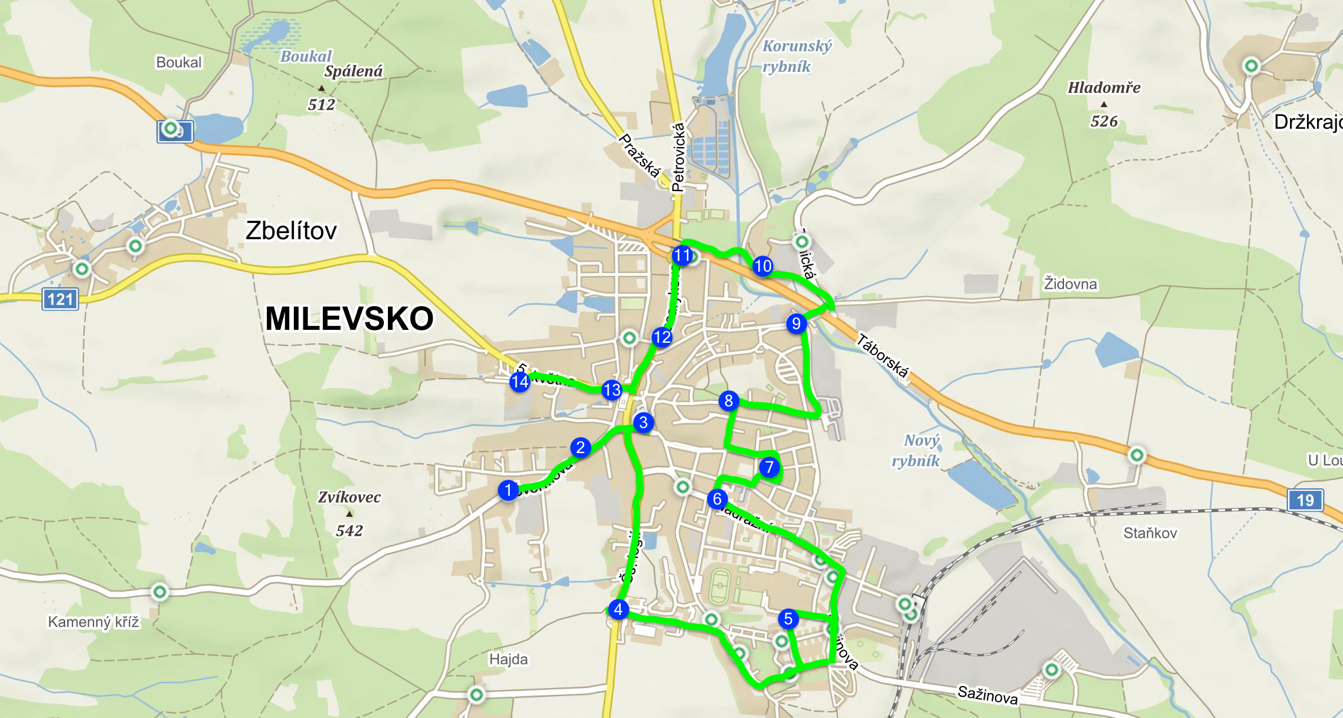 Při sestavování linky MHD jste vycházel z jakých požadavků? Můžete tento postup využít i v jiných městech?
9
Doplňující otázky oponenta BP
1) Je nabízená úroveň veřejné dopravy v oblasti mikroregionu Milevsko dostačující? Jak vnímáte koordinaci a nabídku veřejné dopravy na územií blízkého Středočeského kraje?
2) Je většina navrhovaných zastávek MHD v Milevsku bezbariérově přístupných?
3) Proč jsou tak velké rozdíly ve fungování veřejné dopravy v jednotlivých krajích České republiky?
10